Postupný poměr
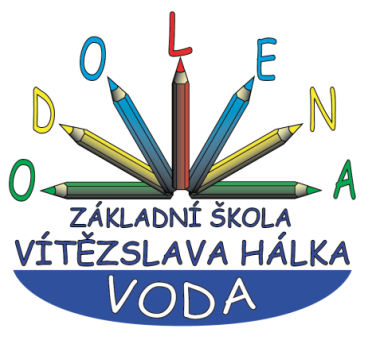 Výukový materiál pro 7.ročník
Autor materiálu: Mgr. Martin Holý     
Další šíření materiálu je možné pouze se souhlasem autora
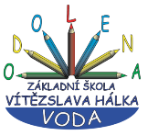 Postupný poměr
Postupný poměr je poměr, který má více než dva členy.
zapisujeme a : b : c
čteme a ku b ku c
a, b, c označujeme jako členy poměru a jsou to vždy kladná čísla
Př.
Jabloně, třešně a hrušně v sadu jsou v poměru 2 : 5 : 7
Žáci z „Vodolky“, Klíčan, Postřižína a Veliké Vsi jsou v poměru 25 : 1 : 3 : 2
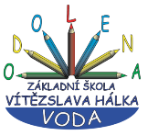 Postupný poměr - krácení
I postupný poměr lze krátit, pokud jeho členy jsou soudělná čísla.
Krácení postupného poměru znamená dělení prvního, druhého i třetího (případně dalších členů) poměru stejným nenulovým přirozeným číslem (společným dělitelem).
:8
40 : 72 : 88 =
5 : 9 : 11
Př.
:9
18 : 27 : 45 : 63 =
2 : 3 : 5 : 7
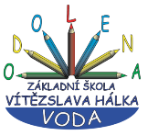 Postupný poměr - rozšiřování
Abychom vyjádřili postupný poměr v základním tvaru, tzn. pomocí nesoudělných přirozených čísel, potřebujeme často poměr nejdříve rozšířit. Například, je-li poměr zadán desetinnými čísly.
Rozšiřování postupného poměru znamená násobení všech členů poměru stejným nenulovým přirozeným číslem
.10
0,2 : 0,6 : 0,7 =
2 : 6 : 7
Př.
.2
1,5 : 2 : 2,5 : 3 =
3 : 4 : 5 : 6
.10
:2
1 : 2 : 6
0,2 : 0,4 : 1,2 =
2 : 4 : 12 =
.100
:25
5 : 6 : 8
1,25 : 1,5 : 2  =
125 : 150 : 200 =
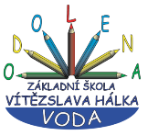 Postupný poměr - rozšiřování
1) Převeďte postupné poměry do základního tvaru
:9
:7
2 : 3 : 5 : 7
a) 7 : 21 : 42 =                                       
b) 12 : 15 : 27 =                                     
c) 4 : 8 : 14 =
d) 20 : 30 : 80 =
1 : 3 : 6
e) 18 : 27 : 45 : 63 =
f) 25 : 30 : 45 : 50 =
g) 8 : 12 : 16 : 28 =
h) 12 : 24 : 30 : 48 =
:3
:5
4 : 5 : 9
5 : 6 : 9 : 10
:4
:2
2 : 3 : 4 : 7
2 : 4 : 7
:6
:10
2 : 4 : 5 : 8
2 : 3 : 8
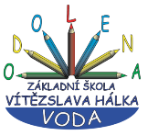 Postupný poměr - rozšiřování
2) Převeďte postupné poměry do základního tvaru
.10
3 : 5 : 9
a) 0,3 : 0,5 : 0,9 =
b) 2,5 : 4 : 5 =        
c) 0,8 : 1,2 : 2,4 =
d) 0,07 : 0,28 : 0,35 : 0,49 =
e) 0,2 : 0,25 : 0,4 : 0,45 =
.2
5 : 8 : 10
.10
:4
2 : 3 : 6
8 : 12 : 24 =
.100
:7
1 : 4 : 5 : 7
7 : 28 : 35 : 49 =
.100
:5
4 : 5 : 8 : 9
20 : 25 : 40 : 45 =
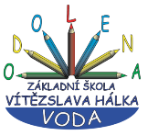 Postupný poměr
Konec prezentace